MÁI TRƯỜNG TUỔI THƠ
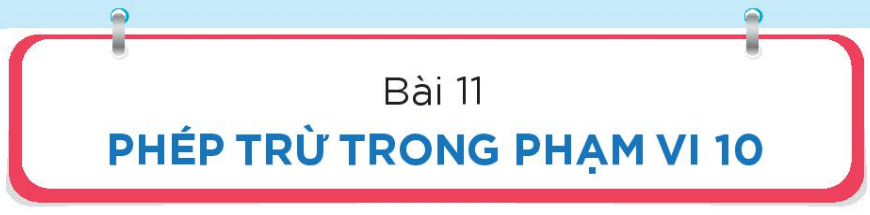 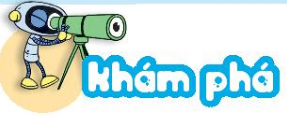 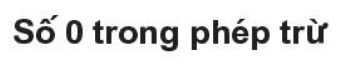 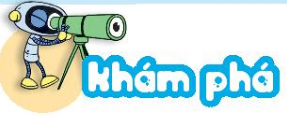 MÁI TRƯỜNG TUỔI THƠ
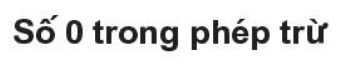 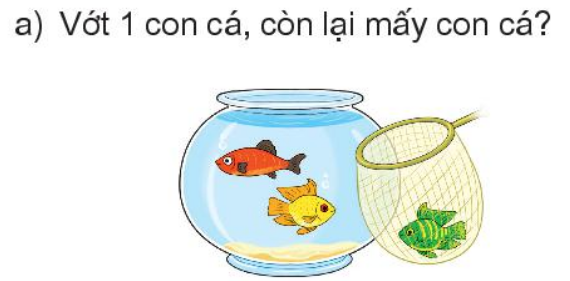 3 - 1 = 2
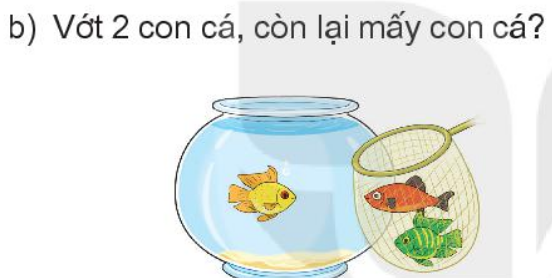 3 - 2 = 1
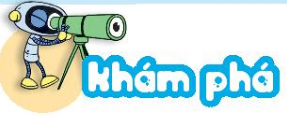 MÁI TRƯỜNG TUỔI THƠ
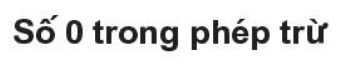 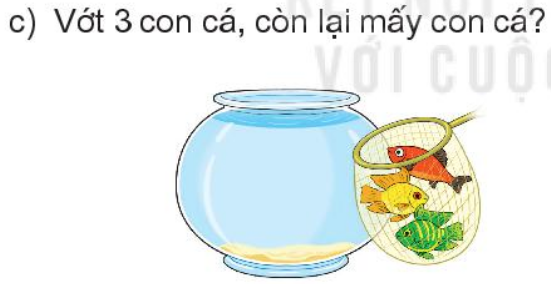 3 - 3 = 0
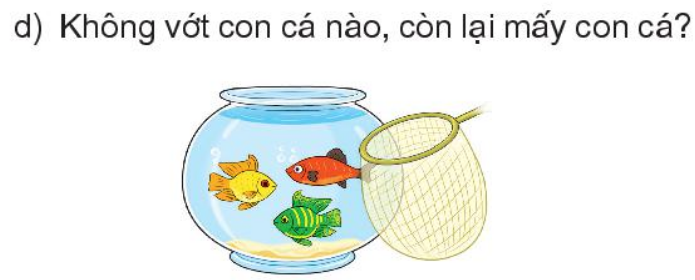 3 - 0 = 3
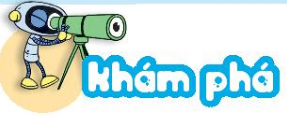 MÁI TRƯỜNG TUỔI THƠ
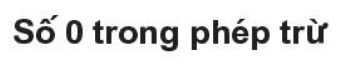 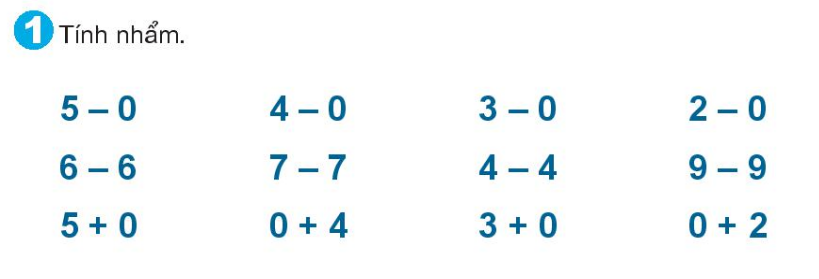 = 2
= 3
= 4
= 5
= 0
= 0
= 0
= 0
= 2
= 3
= 5
= 4
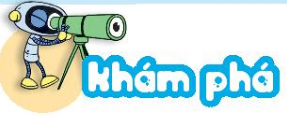 MÁI TRƯỜNG TUỔI THƠ
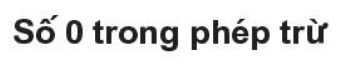 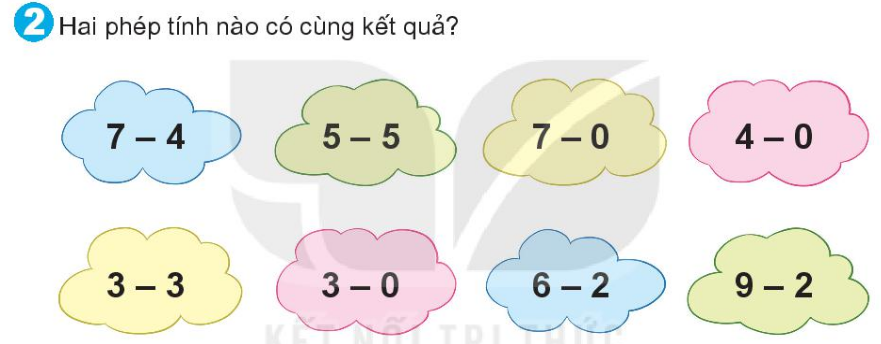 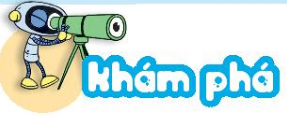 MÁI TRƯỜNG TUỔI THƠ
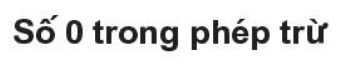 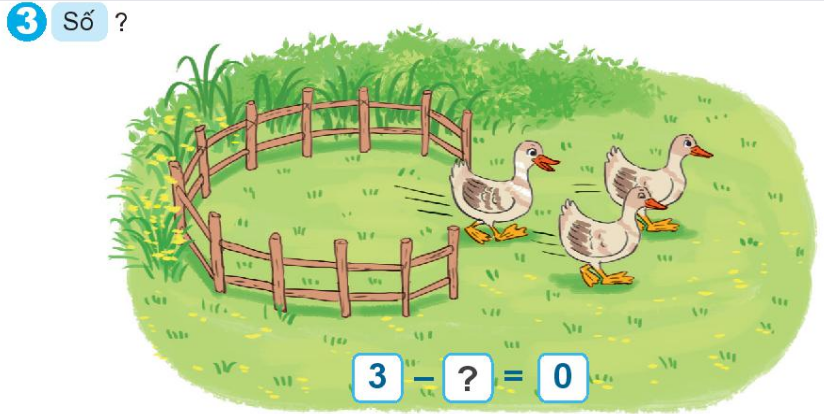 3
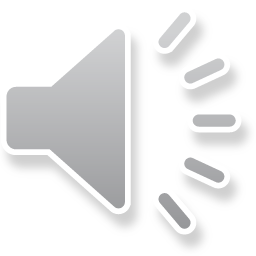 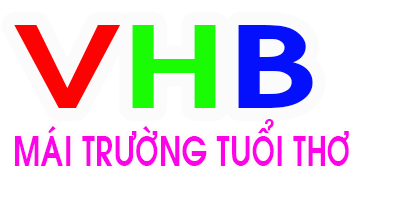 CÁM ƠN CÁC BẠN ĐÃ XEM
Bấm like để ủng hộ kênh
Coment:  để nêu ý kiến của bạn
Đăng kí kênh để xem video mới
Link đăng kí kênh: https://www.youtube.com/channel/UC4KJdxTA14SyBEAm7x2c09w?sub_confirmation=1